CS 61C: Great Ideas in Computer Architecture VM2: Virtual Memory and Machines
Instructor:
Randy H. Katz
http://inst.eecs.Berkeley.edu/~cs61c/fa13
11/24/13
Fall 2013 -- Lecture #25
1
Part I: You Are Here!
Software        Hardware
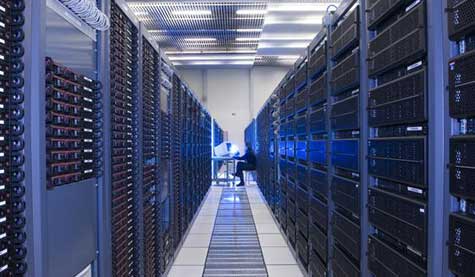 Parallel Requests
Assigned to computer
e.g., Search “Katz”
Parallel Threads
Assigned to core
e.g., Lookup, Ads
Parallel Instructions
>1 instruction @ one time
e.g., 5 pipelined instructions
Parallel Data
>1 data item @ one time
e.g., Add of 4 pairs of words
Hardware descriptions
All gates @ one time
Programming Languages
SmartPhone
Warehouse Scale Computer
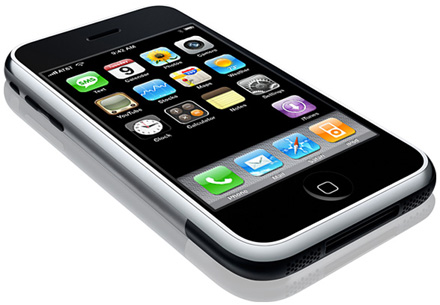 HarnessParallelism &
Achieve HighPerformance
Today’s
Lecture
Computer
…
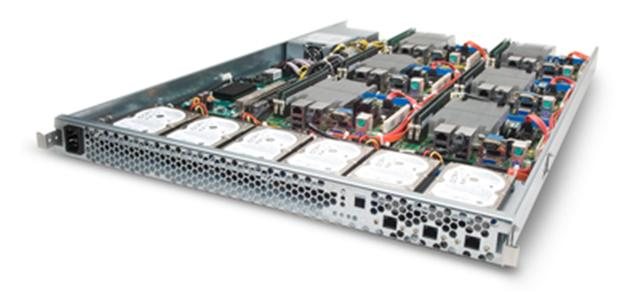 Core
Core
Memory               (Cache)
Input/Output
Core
Functional
Unit(s)
Instruction Unit(s)
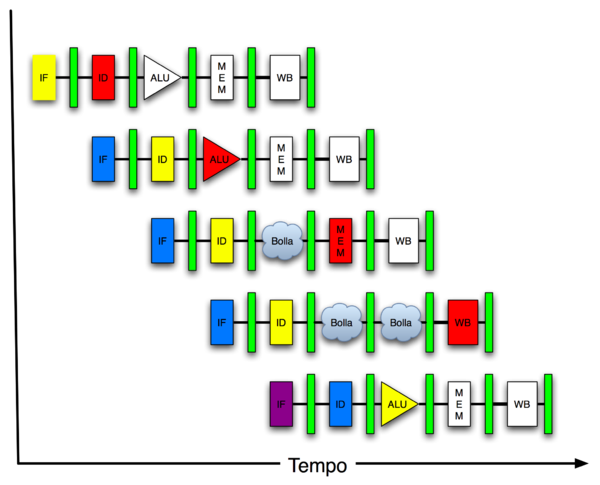 A3+B3
A2+B2
A1+B1
A0+B0
Main Memory
Logic Gates
11/24/13
Fall 2013 -- Lecture #25
2
Agenda
Virtual Memory
Administrivia
Virtual Machines
And, in Conclusion …
11/24/13
Fall 2013 -- Lecture #25
3
Agenda
Virtual Memory
Administrivia
Virtual Machines
And, in Conclusion …
11/24/13
Fall 2013 -- Lecture #25
4
Not Enough Memory
A problems from the 1960s
There were many applications whose data could not fit in the main memory, e.g., payroll
Paged memory system reduced fragmentation but still required the whole program to be resident in the main memory
11/24/13
Fall 2013 -- Lecture #25
5
Manual Overlays
Assume an instruction can address all the storage on the drum

Method 1: programmer keeps track of addresses in the main memory and initiates an I/O transfer when required
Difficult, error-prone!
Method 2: automatic initiation of I/O transfers by software address translation
Brooker’s interpretive coding, 1960
Inefficient!
40k bits
main
640k bits
drum
Central Store
Ferranti Mercury
1956
Not just an ancient black art, e.g., IBM Cell microprocessor used in Playstation-3 has explicitly managed local store!
11/24/13
Fall 2013 -- Lecture #25
6
[Speaker Notes: British Firm Ferranti, did Mercury and then Atlas
Method 1 too difficult for users
Method 2 too slow.]
Modern Virtual Memory Systems Illusion of a large, private, uniform store
Protection & Privacy
several users, each with their private address space and one or more shared address spaces
		page table  name space

Demand Paging
Provides the ability to run programs larger than the primary memory

Hides differences in machine configurations
		
The price is address translation on 
each memory reference
OS
useri
Swapping
Store
Primary
Memory
mapping
VA
PA
TLB
11/24/13
Fall 2013 -- Lecture #25
7
[Speaker Notes: Portability on machines with different memory configurations.]
PC
D
E
M
W
“Bare” 5-Stage Pipeline
Physical Address
Physical Address
Inst. Cache
Decode
Data Cache
+
Memory Controller
Physical Address
Physical Address
Physical Address
Main Memory (DRAM)
In a bare machine, the only kind of address is a physical address
11/24/13
Fall 2013 -- Lecture #25
8
Dynamic Address Translation
Motivation
In early machines, I/O operations were slow and each word transferred involved the CPU 

Higher throughput if CPU and I/O of 2 or more programs were overlapped.
	How?multiprogramming with DMA I/O 			 devices, interrupts
Location-independent programs
Programming and storage management ease	
	 need for a base register
Protection
Independent programs should not affect
each other inadvertently
	 need for a bound register	
Multiprogramming drives requirement for resident supervisor software to manage context switches between multiple programs
prog1
Physical Memory
prog2
OS
11/24/13
Fall 2013 -- Lecture #25
9
Simple Base and Bound Translation
Segment Length
Bound
Register
Bounds
Violation?
≤
Physical
Address
current
segment
Physical Memory
Logical
Address
Load X
+
Base
Register
Base Physical Address
Program
Address
Space
Base and bounds registers are visible/accessible only when processor is running in kernel mode
11/24/13
Fall 2013 -- Lecture #25
10
Separate Areas for Program and Data
Load X
Program
Address
Space
(Scheme used on all Cray vector supercomputers prior to X1, 2002)
Bounds
Violation?
≤
Data Bound Register
data
segment
Logical Address
Mem. Address Register
Physical Address
+
Data Base Register
Main Memory
Bounds
Violation?
Program Bound Register
≤
program
segment
Logical Address
Program Counter
Physical Address
Program Base Register
+
What is an advantage of this separation?
11/24/13
Fall 2013 -- Lecture #25
11
[Speaker Notes: Permits sharing of program segments.]
Program Base Register
Data Base Register
PC
D
E
M
W
Data Bound Register
Prog. Bound Register
Base and Bound Machine
Bounds Violation?
Bounds Violation?
≤
≤
Logical Address
Logical Address
Decode
Data Cache
Inst. Cache
+
+
+
Physical Address
Physical Address
Physical Address
Physical Address
Memory Controller
Physical Address
Main Memory (DRAM)
[ Can fold addition of base register into (register+immediate) address calculation using a carry-save adder (sums three numbers with only a few gate delays more than adding two numbers) ]
11/24/13
Fall 2013 -- Lecture #25
12
Users 4 & 5 
arrive
Users 2 & 5
leave
OS
Space
OS
Space
OS
Space
16K
16K
user 1
user 1
16K
user 1
24K
24K
user 2
user 2
24K
user 4
16K
24K
16K
user 4
8K
8K
32K
32K
user 3
user 3
user 3
32K
24K
24K
user 5
24K
Memory Fragmentation
free
As users come and go, the storage is “fragmented”. 
  Therefore, at some stage programs have to be moved
  around to compact the storage.
11/24/13
Fall 2013 -- Lecture #25
13
[Speaker Notes: Called Burping the memory.]
page number      offset
1
0
3
2
Paged Memory Systems
Processor-generated address can be split into:
A page table contains the physical address of the base of each page
0
0
Physical Memory
1
1
2
2
3
3
Address Space
of User-1
Page Table 
of User-1
Page tables make it possible to store the pages of a program non-contiguously.
11/24/13
Fall 2013 -- Lecture #25
14
[Speaker Notes: Relaxes the contiguous allocation requirement.]
OS
pages
User 1
VA1
Page Table
User 2
VA1
Page Table
Physical Memory
VA1
User 3
Page Table
free
Private Address Space per User
Each user has a page table 
 Page table contains an entry for each user page
11/24/13
Fall 2013 -- Lecture #25
15
[Speaker Notes: OS ensures that the page tables are disjoint.]
Where Should Page Tables Reside?
Space required by the page tables (PT) is proportional to the address space, number of users, ...
Too large to keep in registers

Idea: Keep PTs in the main memory
Needs one reference to retrieve the page base address and another to access the data word
		 doubles the number of memory references!
11/24/13
Fall 2013 -- Lecture #25
16
PT User 1
VA1
PT User 2
User 1 Virtual Address Space
VA1
User 2 Virtual Address Space
Page Tables in Physical Memory
Physical Memory
11/24/13
Fall 2013 -- Lecture #25
17
Primary
32 Pages
512 words/page
Secondary
(Drum)
32x6 pages
Central 
Memory
Demand Paging in Atlas (1962)
“A page from secondary
storage is brought into the primary storage whenever it is (implicitly) demanded by the processor.”
		Tom Kilburn
Primary memory as a cache
for secondary memory
User sees 32 x 6 x 512 words
of storage
11/24/13
Fall 2013 -- Lecture #25
18
[Speaker Notes: Single-level Store]
Main
32 pages
1.4 sec
Drum (4)
192 pages
Hardware Organization of Atlas
system code
(not swapped)

system data
(not swapped)
16 ROM pages
0.4 ~1 sec
Effective
Address
Initial
Address
Decode
2 subsidiary pages-1.4 sec
PARs
0
48-bit words
512-word pages

1 Page Address Register (PAR) per page frame
8 Tape decks
88 sec/word
31
<effective PN , status>
Compare the effective page address against all 32 PARs
	match 		 normal access
	no match 	 page fault
			     save the state of the partially executed
			     instruction
Fall 2013 -- Lecture #25
19
Atlas Demand Paging Scheme
On a page fault: 
Input transfer into a free page is initiated
Page Address Register (PAR) is updated
If no free page is left, a page is selected to be replaced (based on usage)
Replaced page is written on the drum
To minimize drum latency effect, the first empty page on the drum was selected
Page table is updated to point to the new location of the page on the drum
11/24/13
Fall 2013 -- Lecture #25
20
Agenda
Virtual Memory
Administrivia
Virtual Machines
And, in Conclusion …
11/24/13
Fall 2013 -- Lecture #25
21
Administrivia
Verify all HW, Lab, Midterm, and Project Grades by Friday, 12/6!
Final Exam
Friday, December 20, 8:00-11:00 RSF Fieldhouse!
Short answer, fill in the blank, multiple choice, mix and match: 100 points/minutes
Comprehensive, but concentrated on material since midterm examination
Closed book/note, open crib sheet as before, MIPS Green Card provided
Review Session, Monday, 12/9, 3-6 PM, Room TBD
Special consideration students, please contact
11/24/13
Fall 2013 -- Lecture #25
22
Administrivia
Topics for Final Exam
Cache Aware Programming/Cache Blocking
Data Level Parallelism: Intel SIMD SSE instructions and programming
Thread Parallelism: Cache Coherency + Synchronization concepts
OpenMP Programming
Hardware: Transistors to Gates 
Hardware: Truth Tables to Boolean Algebra
Hardware: Synchronous System Timing and Timing Diagrams
Finite State Machines: State Diagrams and Implementation
CPU Design: Data Path Design (ALUs, Shifters, Register Files, Muxes)
CPU Design: Controller Design (FSMs for processor implementation)
Instruction Level Parallelism/Instruction Pipelining
Set Associative Caches
Dependability: ECC + RAID
Virtual Memory
X-semester issues: Great Ideas in Computer Architecture
11/24/13
Fall 2013 -- Lecture #25
23
Linear Page Table
VPN
Offset
Data Pages
Data word
Page Table Entry (PTE) contains:
Bit to indicate if a page exists
PPN (physical page number) for a memory-resident page
DPN (disk page number) for a page on the disk
Status bits for protection and usage
OS sets the Page Table Base Register whenever active user process changes
Page Table
PPN
PPN
DPN
PPN
Offset
DPN
PPN
PPN
DPN
DPN
VPN
DPN
PPN
PPN
PT Base Register
Virtual address
11/24/13
Fall 2013 -- Lecture #25
24
Size of Linear Page Table
With 32-bit addresses, 4-KB pages & 4-byte PTEs:
  220 PTEs, i.e, 4 MB page table per user
 4 GB of swap needed to back up full virtual address   space

Larger pages?
Internal fragmentation (Not all memory in page is used)
Larger page fault penalty (more time to read from disk)

What about 64-bit virtual address space???
Even 1MB pages would require 244  8-byte PTEs (35 TB!)
                          What is the “saving grace” ?
11/24/13
Fall 2013 -- Lecture #25
25
[Speaker Notes: Virtual address space is large but only a small fraction of the
pages are populated.  So we can use a sparse representation
of the table.]
Hierarchical Page Table
Virtual Address
0
31
22
21
12
11
p1          p2          offset
10-bit
L1 index
10-bit 
L2 index
offset
Root of the Current
Page Table
p2
Physical Memory
p1
(Processor
Register)
Level 1 
Page Table
Level 2
Page Tables
page in primary memory 
page in secondary memory
PTE of a nonexistent page
Data Pages
Fall 2013 -- Lecture #25
26
VA1
User 1
Two-Level Page Tables in Physical Memory
Physical Memory
Virtual Address Spaces
Level 1 PT User 1
Level 1 PT User 2
User2/VA1
VA1
User1/VA1
User 2
Level 2 PT User 2
11/24/13
Fall 2013 -- Lecture #25
27
Address Translation & Protection
Virtual Address
Virtual Page No. (VPN)
offset
Kernel/User Mode
Read/Write
Address
Translation
Protection
Check
Exception?
Physical Address
Physical Page No. (PPN)
offset
Every instruction and data access needs address 
  translation and protection checks

A good VM design needs to be fast (~ one cycle) and space efficient
11/24/13
Fall 2013 -- Lecture #25
28
Protection via Page Table
Access Rights checked on every access to see if allowed
Read: can read, but not write page
Read/Write: read or write data on page
Execute: Can fetch instructions from page
Valid = Valid page table entry
Invalid means it’s on the disk, not in physical memory
11/24/13
Fall 2013 -- Lecture #25
29
Virtual Address:
page no.
offset
Page Table
...
Page Table
Base Reg
V
A.R.
P. P. A.
+
Access
Rights
Physical
Page
Address
index
into
page
table
Val
-id
Physical
Memory
Address
.
...
More Depth on Page Tables
12 bits
20 bits
Page Table located in physical memory
11/24/13
Fall 2013 -- Lecture #25
30
Translation Lookaside Buffers (TLB)
Address translation is very expensive!
In a two-level page table, each reference becomes several memory accesses

Solution: Cache translations in TLB
		TLB hit		 Single-Cycle Translation
	     	TLB miss 	 Page-Table Walk to refill
virtual address
VPN   	      offset
(VPN = virtual page number)
V R W D    tag        PPN
(PPN = physical page number)
hit?
physical address
PPN	     offset
11/24/13
Fall 2013 -- Lecture #25
31
[Speaker Notes: 3 memory references
2 page faults (disk accesses) + .. 

Actually used in IBM before paged memory.]
TLB Designs
Typically 32-128 entries, usually fully associative
Each entry maps a large page, hence less spatial locality across pages  more likely that two entries conflict
Sometimes larger TLBs (256-512 entries) are 4-8 way set-associative
Larger systems sometimes have multi-level (L1 and L2) TLBs
Random or FIFO replacement policy
No process information in TLB?
TLB Reach: Size of largest virtual address space that can be simultaneously mapped by TLB

Example: 64 TLB entries, 4KB pages, one page per entry

TLB Reach = _____________________________________________?
11/24/13
Fall 2013 -- Lecture #25
32
TLB Designs
Typically 32-128 entries, usually fully associative
Each entry maps a large page, hence less spatial locality across pages  more likely that two entries conflict
Sometimes larger TLBs (256-512 entries) are 4-8 way set-associative
Larger systems sometimes have multi-level (L1 and L2) TLBs
Random or FIFO replacement policy
No process information in TLB?
TLB Reach: Size of largest virtual address space that can be simultaneously mapped by TLB

Example: 64 TLB entries, 4KB pages, one page per entry

TLB Reach = _____________________________________________?
64 entries * 4 KB = 256 KB (if contiguous)
11/24/13
Fall 2013 -- Lecture #25
33
Handling a TLB Miss
Software (MIPS, Alpha)
TLB miss causes an exception and the operating system walks the page tables and reloads TLB. A privileged “untranslated”  addressing mode used for walk

Hardware (SPARC v8, x86, PowerPC, RISC-V)
A memory management unit (MMU) walks the page tables and reloads the TLB

If a missing (data or PT) page is encountered during the TLB reloading, MMU gives up and signals a Page-Fault exception for the original instruction
11/24/13
Fall 2013 -- Lecture #25
34
Flashcard Quiz:Which statement is false?
TLB miss is much faster than page fault
TLB exploits spatial locality
TLB hardware grows with larger page size
TLB exploits temporal locality
11/24/13
Fall 2013 -- Lecture #25
35
Flashcard Quiz:Which statement is false?
TLB miss is much faster than page fault
TLB exploits spatial locality
TLB hardware grows with larger page size
TLB exploits temporal locality
11/24/13
36
Hierarchical Page Table Walk: SPARC v8
Index 1	    Index 2      Index 3       Offset
Virtual Address
31            23            17             11           0
Context
Table
Register
Context Table
L1 Table
root ptr
Context
Register
L2 Table
PTP
L3 Table
PTP
PTE
31 			      				11       0
Physical Address
PPN		         		  Offset
MMU does this table walk in hardware on a TLB miss
11/24/13
Fall 2013 -- Lecture #25
37
PC
D
E
M
W
Page-Based Virtual-Memory Machine(Hardware Page-Table Walk)
Page Fault?
Protection violation?
Page Fault?
Protection violation?
Virtual Address
Virtual Address
Physical Address
Physical Address
Inst. TLB
Decode
Data TLB
Inst. Cache
Data Cache
+
Miss?
Miss?
Page-Table Base Register
Hardware Page Table Walker
Physical Address
Memory Controller
Physical Address
Physical Address
Main Memory (DRAM)
Assumes page tables held in untranslated physical memory
11/24/13
Fall 2013 -- Lecture #25
38
Address Translation: Putting it All Together
Virtual Address
hardware
hardware or software
software
TLB
Lookup
miss
hit
Page Table
Walk
Protection
Check
the  page is 
Ï memory	         Î memory
denied
permitted
Protection
Fault
Page Fault
(OS loads page)
Physical
Address
(to cache)
Update TLB
Where?
SEGFAULT
11/24/13
Fall 2013 -- Lecture #25
39
[Speaker Notes: Need to restart instruction.
Soft and hard page faults.]
Handling VM-Related Traps
PC
D
E
M
W
Inst TLB
Inst. Cache
Decode
Data TLB
Data Cache
+
TLB miss? Page Fault?
Protection violation?
TLB miss? Page Fault?
Protection violation?
Handling a TLB miss needs a hardware or software mechanism to refill TLB 
Handling a page fault (e.g., page is on disk) needs a restartable trap so software handler can resume after retrieving page
Precise exceptions are easy to restart
Can be imprecise but restartable, but this complicates OS software
Handling protection violation may abort process
Fall 2013 -- Lecture #25
40
PC
D
E
M
W
Address Translation in CPU Pipeline
Inst TLB
Inst. Cache
Decode
Data TLB
Data Cache
+
TLB miss? Page Fault?
Protection violation?
TLB miss? Page Fault?
Protection violation?
Need to cope with additional latency of TLB:
  slow down the clock?
  pipeline the TLB and cache access?
  virtual address caches (see CS152)
  parallel TLB/cache access
Fall 2013 -- Lecture #25
41
Virtual
Index
VA
VPN                          L         b
Direct-map Cache 
2L blocks
2b-byte block
TLB
k
PA
PPN                      Page Offset
Tag
=
Physical Tag
Data
hit?
Concurrent Access to TLB & Cache(Virtual Index/Physical Tag)
Index L is available without consulting the TLB
cache and TLB accesses can begin simultaneously!
Tag comparison is made after both accesses are completed
Cases: L + b = k,  L + b < k,  L + b > k
11/24/13
42
Virtual
Index
2a
VA
VPN          a       L = k-b       b
Direct-map
2L blocks
Direct-map
2L blocks
TLB
k
Phy.
Tag
PA
PPN                   Page Offset
=
=
Tag
hit?
2a
Data
Virtual-Index Physical-Tag Caches: Associative Organization
After the PPN is known, 2a physical tags are compared
How does this scheme scale to larger caches?
11/24/13
Fall 2013 -- Lecture #25
43
[Speaker Notes: Consider 4-Kbyte pages and caches with 32-byte blocks
	 32-Kbyte cache 	 2a = 8  		
   4-Mbyte cache 	 2a =1024 		No !]
Agenda
Virtual Memory
Administrivia
Virtual Machines
And, in Conclusion …
11/24/13
Fall 2013 -- Lecture #25
44
Safely Sharing a Machine
Amazon Web Services allows independent tasks run on same computer
Can sell each “instance”
Can a “small” operating system (~10,000 LOC) simulate the hardware of some machine, so that
Another operating system can run in that simulated hardware?
More than one instance of that operating system run on the same hardware at the same time?
More than one different operating system can share the same hardware at the same time?
And none can access each others’ data?
Answer: Yes
11/24/13
Fall 2013 -- Lecture #25
45
Solution – Virtual Machine
A virtual machine provides interface identical to underlying bare hardware
I.e., all devices, interrupts, memory, etc.
Examples
IBM VM/370 (1970s technology!)
VMWare  (founded by Mendel & Diane Rosenblum)
Xen (used by AWS)
Microsoft Virtual PC
Called “System Virtual Machines” vs. language interpreters (e.g., Java Virtual Machine)
Virtualization has some performance impact
Feasible with modern high-performance computers
11/24/13
Fall 2013 -- Lecture #25
46
Virtual Machines
Host Operating System:
OS actually running on the hardware
Together with virtualization layer, it simulates environment for …
Guest Operating System:
OS running in the simulated environment
Runs identical as if on native hardware (except performance)
Cannot change access of real system resources
Guest OS code runs in native machine ISA
The resources of the physical computer are shared to create the virtual machines
Processor scheduling by OS can create the appearance that each user has own processor
11/24/13
Fall 2013 -- Lecture #25
47
Virtual Machine Monitor(a.k.a. Hypervisor)
Maps virtual resources to physical resources
Memory, I/O devices, processors
VMM handles real I/O devices
Emulates generic virtual I/O devices for guest OS
Host OS must intercept attempts by Guest OS to access real I/O devices, allocate resources
11/24/13
Fall 2013 -- Lecture #25
48
Why Virtual Machines Popular (Again)?
Increased importance of isolation and security
Failures in security and reliability of modern OS’s
Sharing of single computer between many unrelated users
E.g., Cloud computing
Dramatic increase in performance of processors makes VM overhead acceptable
11/24/13
Fall 2013 -- Lecture #25
49
5 Reasons Amazon Web Services uses Virtual Machines
(Uses x86 ISA, Linux Host OS, and Xen VMM)
Allow AWS protect users from each other
Simplified SW distribution within WSC
Customers install image, AWS distributes to all instances
Can reliably “kill” a VM => control resource usage
VMs hide identity of HW => can keep selling old HW AND can introduce new more efficient HW
VM Performance not need be integer multiple of real HW
VM limiting rate of processing, network, and disk space => AWS offers many price points
11/24/13
Fall 2013 -- Lecture #25
50
Peer Instruction: True or False
Which statements is True about Virtual Machines?
Multiple Virtual Machines can run on one computer
Multiple Virtual Machine Monitors can run on one computer		
III. The Guest OS must be the same as the Host OS
11/24/13
Fall 2013 -- Lecture #25
51
[Speaker Notes: I is true]
Peer Instruction: True or False
Which statements is True about Virtual Machines?
Multiple Virtual Machines can run on one computer
Multiple Virtual Machine Monitors can run on one computer		
III. The Guest OS must be the same as the Host OS
11/24/13
Fall 2013 -- Lecture #25
52
[Speaker Notes: D) 1c, 2a, 3b]
Virtual Machine/Memory Instruction Set Support
2 modes in hardware: User and System modes
Some instruction only run in System mode
Page Table Base Register (PTBR): Page Table addr
Privileged instructions only available in system mode
Trap to system (and VMM) if executed in user mode
All physical resources only accessible using privileged instructions
Including interrupt controls, I/O registers
Renaissance of virtualization support in ISAs
Current ISAs (e.g., x86) adapting, following IBM’s path
11/24/13
Fall 2013 -- Lecture #25
53
Example: Timer Virtualization
In native machine (no VMM), on timer interrupt
OS suspends current process, handles interrupt, selects and resumes next process
With Virtual Machine Monitor
VMM suspends current VM, handles interrupt, selects and resumes next VM
If a VM requires timer interrupts
VMM emulates a virtual timer
Emulates interrupt for VM when physical timer interrupt occurs
11/24/13
Fall 2013 -- Lecture #25
54
Virtual Machine Monitor(a.k.a. Hypervisor)
Maps virtual resources to physical resources
Memory, I/O devices, processors
Guest OS code runs on native machine ISA in user mode
Traps to VMM on privileged instructions and access to protected resources
Guest OS may be different from host OS
VMM handles real I/O devices
Emulates generic virtual I/O devices for guest
11/24/13
Fall 2013 -- Lecture #25
55
Performance Impact of Virtual Machines?
No impact on computation bound program, since they spend ≈0 time in OS
E.g., matrix multiply
Big impact on I/O-intensive programs, since spend lots of time in OS and execute many systems calls and many privileged instructions
Although if I/O-bound => spend most time waiting for I/O device, then can hide VM overhead
11/24/13
Fall 2013 -- Lecture #25
56
Virtual Machines and Cores
Host OS can also limit amount of time a virtual machine uses a processor (core)
Hence, at cost of swapping registers, it can run multiple virtual machines on a single core
AWS cheapest VM was originally 2 VMs per core
Now, with faster processors, can install more VMs per core and deliver same performance or have multiple speeds of cores
11/24/13
Fall 2013 -- Lecture #25
57
Agenda
Virtual Memory
Administrivia
Virtual Machines
And, in Conclusion …
11/24/13
Fall 2013 -- Lecture #25
58
And in Conclusion, …
Virtual Memory, Paging for Isolation and Protection, help Virtual Machines share memory
Can think of as another level of memory hierarchy, but not really used like caches are today
Not really routinely paging to disk today
Virtual Machines as even greater level of protection to allow greater level of sharing
Enables fine control, allocation, software distribution, multiple price points for Cloud Computing
11/24/13
Fall 2013 -- Lecture #25
59